Low-Temperature Plasma Surface Interactions:  Nanoscale Graphitic Film Formation, Atomic Layer Etching And Atmospheric Pressure Plasma Jet Modification Of Biomolecules*
Gottlieb S. Oehrlein

Materials Science and Engineering 
Institute for Research in Electronics and Applied Physics
University of Maryland, College Park, MD 20742﷓2115
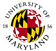 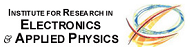 Acknowledgements
Nanoscale graphitic film
D. Metzler, F. Weilnboeck, N. Fox-Lyon, Prof. L. Salamanca-Riba  (UMD)
R. Bruce, S. Engelmann (IBM Research)
Atomic Layer Etching
D. Metzler, C. Li (UMD)
S. Engelmann, R. Bruce, E. Joseph (IBM Research)
Deactivation of harmful biomolecules using atmospheric pressure plasma 
E. Bartis, A. Knoll, P. Luan, C. Hart, N. Fox-Lyon, Prof. J. Seog (UMD)
T.-Y. Chung, H.-W. Chang, Prof. D.B. Graves (UC Berkeley)
Profs. I.V. Adamovich and W.R. Lempert (OSU), E. Raitses (PPPL)
Funding
Semiconductor Research Corporation, NSF (DMR-0705953)
National Science Foundation (CBET-1134273; PHY-1004256)
US Department of Energy Office of Fusion Energy Sciences   (DE-SC0005105; DE-SC0001939)
Outline
Nanoscale graphitic film formation

Atomic layer etching using low pressure plasma
Use cyclic deposition of fluorocarbon layer to control etching depth of SiO2 at atomistic (Angstrom) level

Atmospheric pressure plasma: Deactivation of biomolecules using N2/O2/Ar atmospheric pressure plasma jet
Role of interactions with environment in deactivation/etching of biomolecules

Conclusions
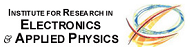 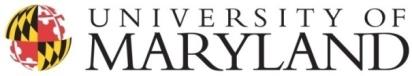 Need For Atomic Precision In Etching
Ultra-small features, ultra-thin layers and films – need for atomistic level of dimensional control during plasma etching
gate
High (infinite) 
selectivity
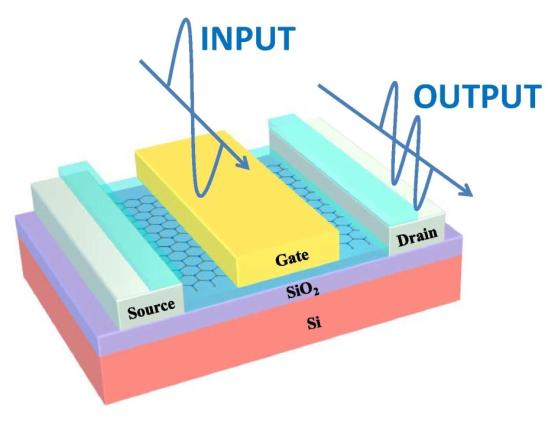 <5nm
Fin/wire
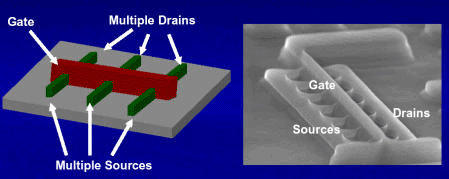 mask
gate
graphene
Intel
substrate
Wang et al, 2010
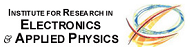 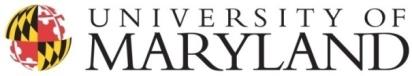 Cluster System for Plasma Processing of Materials
Inductively Coupled Plasma
Atomic Layer Etching
Multi-Technique
Surface Analysis
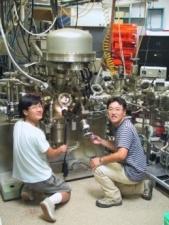 Chamber
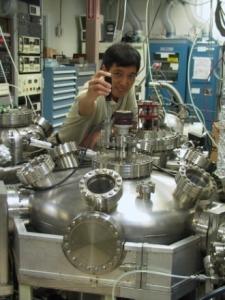 (XPS, AES, ...)
Numerous Plasma and Surface
Diagnostic Techniques Shared Between All Systems
Load
APPJ
Lock II
Load
Lock I
Inductively 
Coupled 
Plasma
Reactor
Evaporator
Evaporator
Capacitively Coupled Plasma 
 (CCP) Reactor
Cluster System for Plasma Processing of Materials
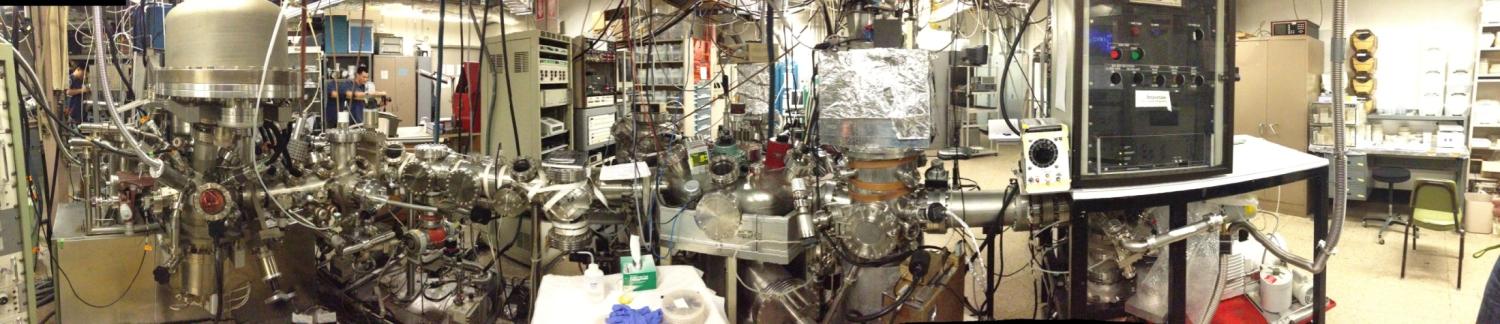 Plasma And Materials Characterization
Plasma characterization:
Langmuir probe measurements: electron energy distribution functions, electron temperature, plasma density 
Ion energy/composition measurements: ion mass, ion energy distribution functions
Optical emission spectroscopy
Materials characterization:
Ellipsometry: surface modification and optical properties
XPS: surface composition and bonding
AFM: surface morphology and roughness
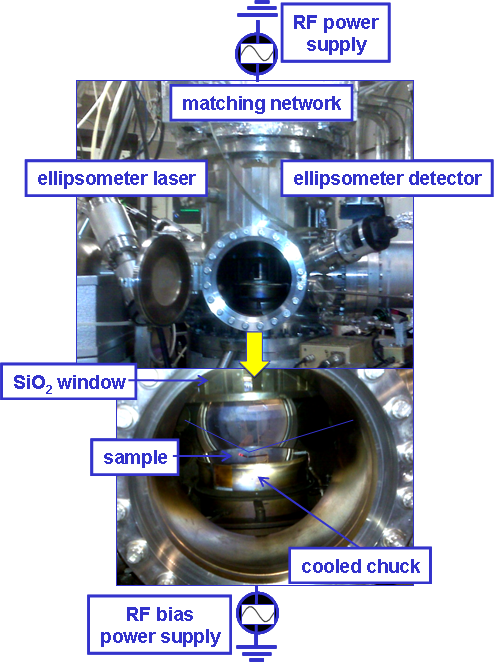 HIDEN EQP
Ion sampling
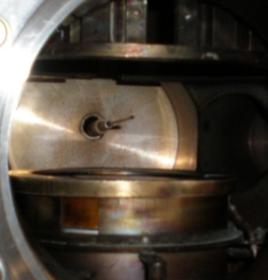 Formation of ~ 1nm Thick Carbon Films
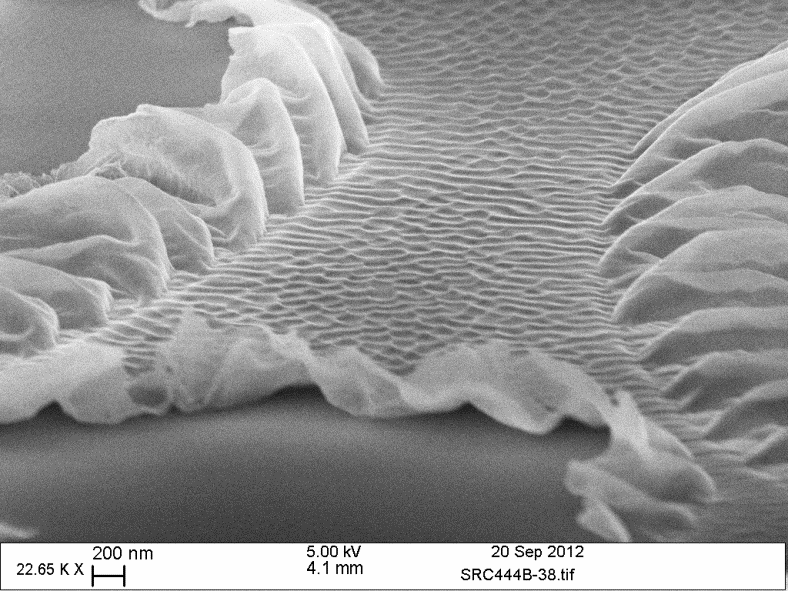 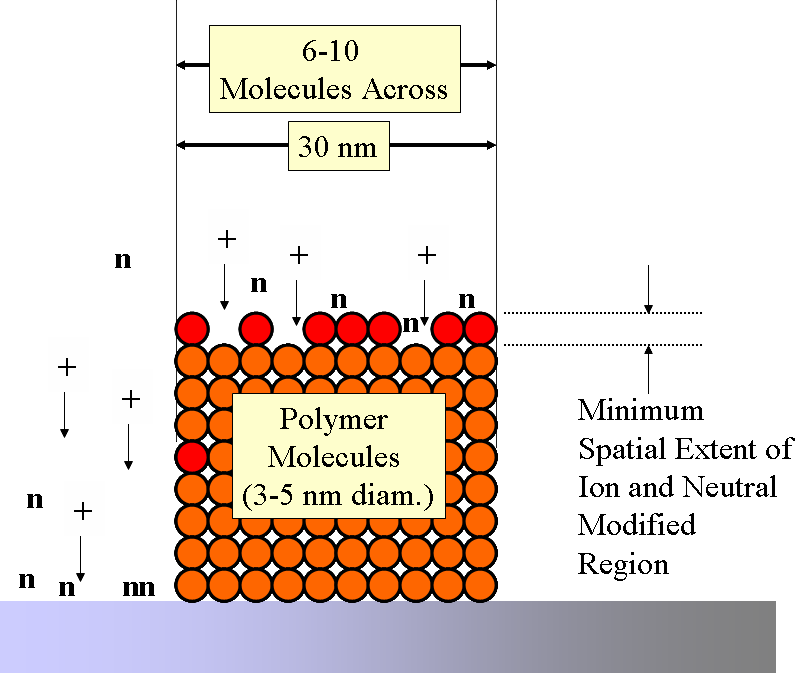 Ion and Neutral-Modified 
Region
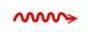 e-
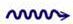 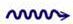 Photon (UV)-Modified  Region
Polymer 
Molecules 
(3-5 nm diam.)
Challenge of  Plasma-Polymer Interactions For Nanoscale Patterning Of Materials
30 nm wide line is defined by 6-10 polymer molecules (~ 3-5 nm diameter)
Current resists do not satisfy LER requirement for 22 nm lines and beyond
Mechanism of Synergistic Roughness Formation
Wrinkling by interaction of dense ion induced surface layer and weakened UV modified photoresist
UV
Ions
h = 1.8 nm
EF ≈ 100 GPa
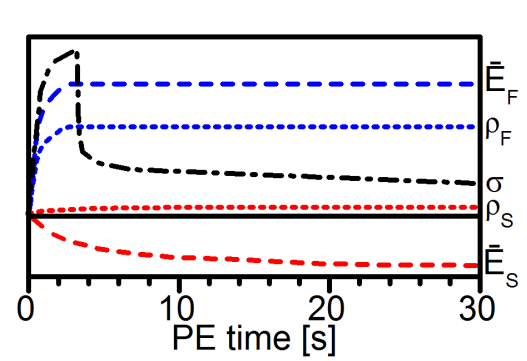 Limitations in pattern fidelity
UV modification, material dependent1
Ion bombardment, material independent1
Formation of compressive stress 
h ≤ 200 nm
Es ≈ 20-60 MPa
30 nm
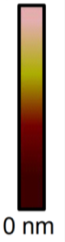 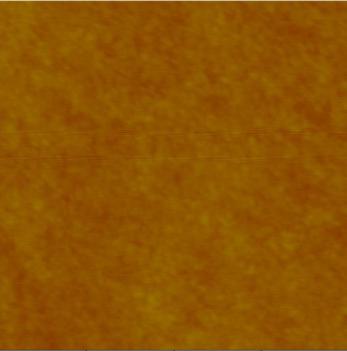 pristine
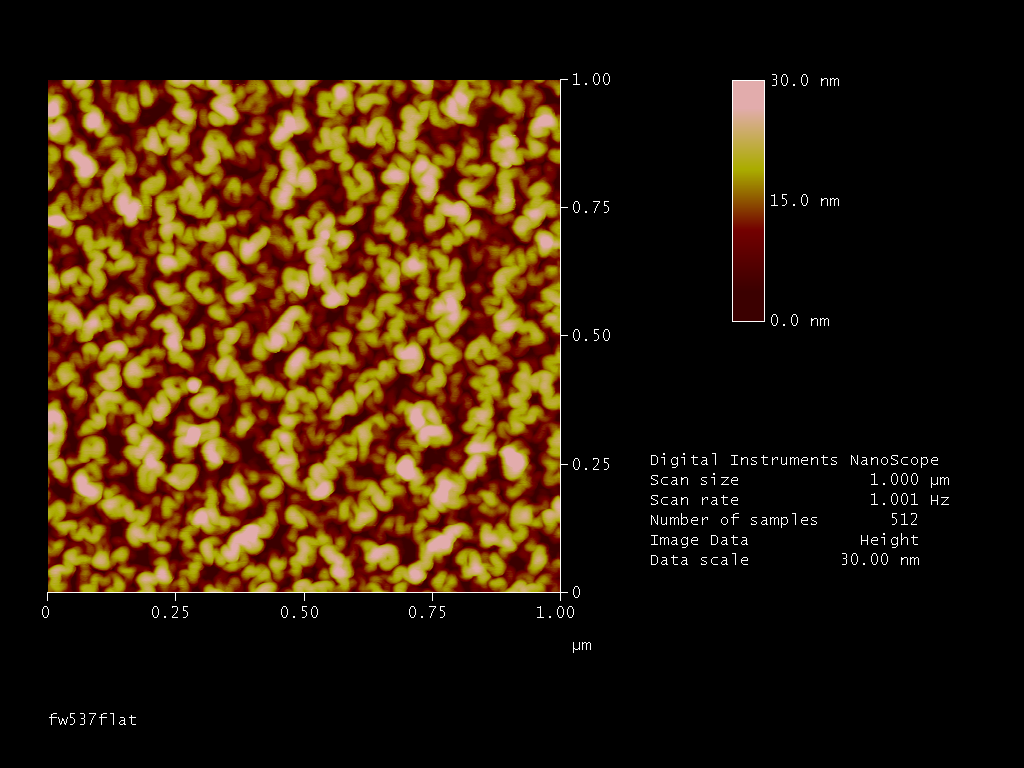 After PE
R. L. Bruce, et al., (2010);
Mechanism of Synergistic Roughness Formation
Wrinkling by interaction of dense ion induced surface layer and weakened UV modified photoresist
UV
Ions
h = 1.8 nm
EF ≈ 100 GPa
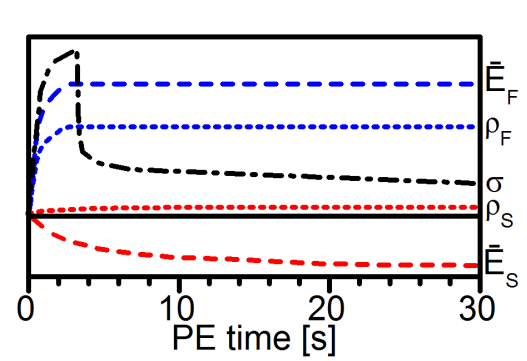 Limitations in pattern fidelity
UV modification, material dependent1
Ion bombardment, material independent1
Formation of compressive stress 
h ≤ 200 nm
Es ≈ 20-60 MPa
30 nm
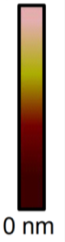 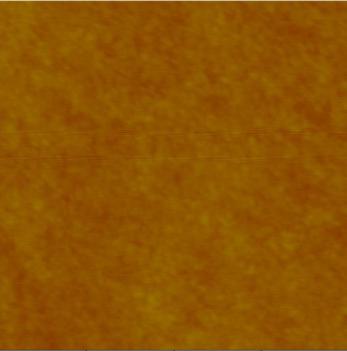 pristine
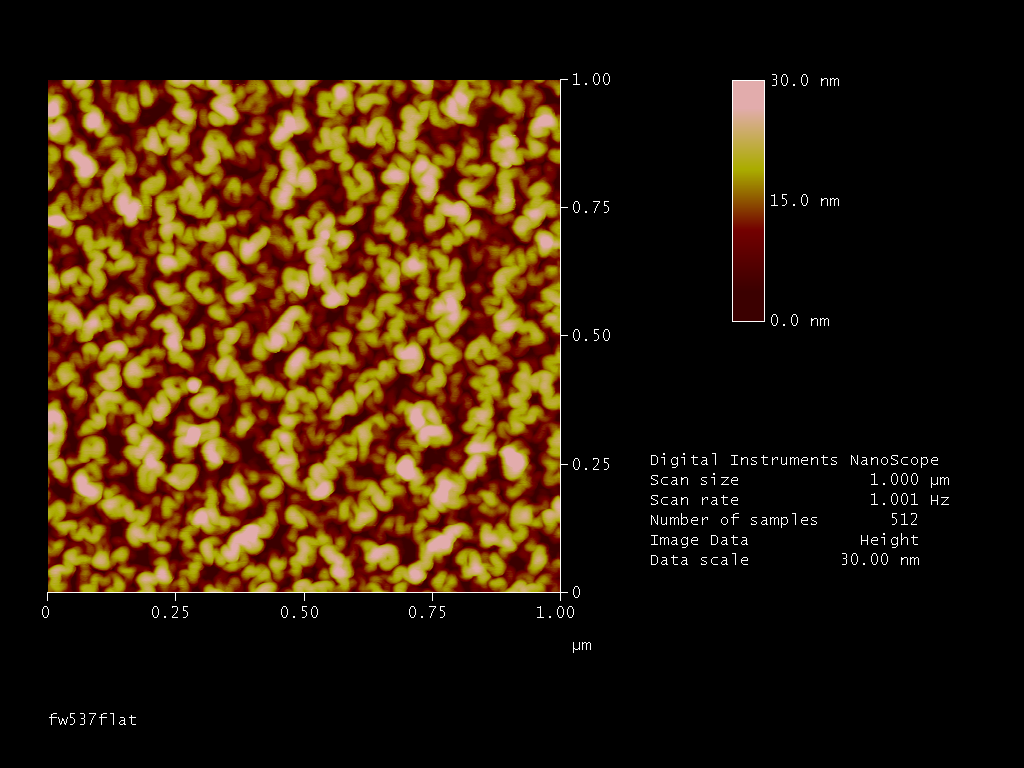 After PE
250 nm
wrinkling
stiff film
buckling
instability
stiff film
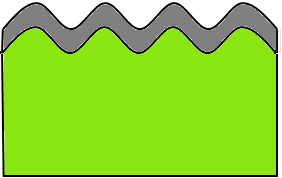 soft underlayer
soft underlayer
stress
stress
R. L. Bruce, et al., (2010);
Plasma Pretreatment (PPT)
Plasma pretreatment
UV plasma radiation reduces plane strain modulus Es (chain-scissioning) and densifies material without stress before actual PE
Increased plasma etch durability


Helium PPT:
Helium, 100 mTorr pressure, 800 W source power, no bias (Eion ≤ 25 eV)
Little ion crust
More photons at low wavelengths (58.4 nm) than for Ar using high source power
Ar
He
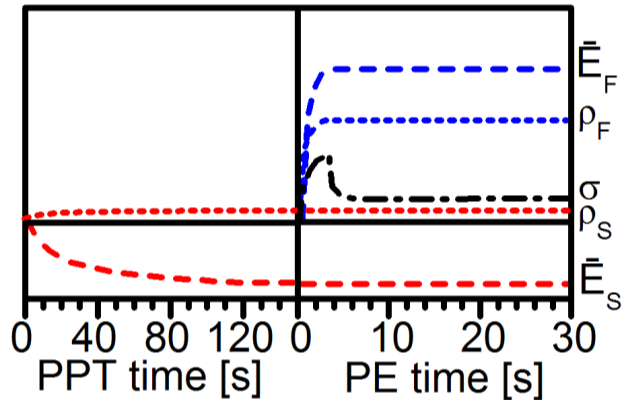 Plasma etch (PE):
Argon, 20 mTorr pressure, 200 W source power, -100 V bias (Eion ≤ 125 eV)
Similar to typical fluorocarbon/Arpattern transfers
Improvement of Trench Patterns
While PE introduces significant roughness, PPT is not affecting surface morphology
For combined process, features and pattern free areas show strong reduction of surface roughness
FTIR shows significant change when applying the PPT before the PE :
Bulk modification saturation similar to after PE
Reduced oxygen content leads to increased etch resistivity
Total changes of thicknesscomparable for short tomedium PPT
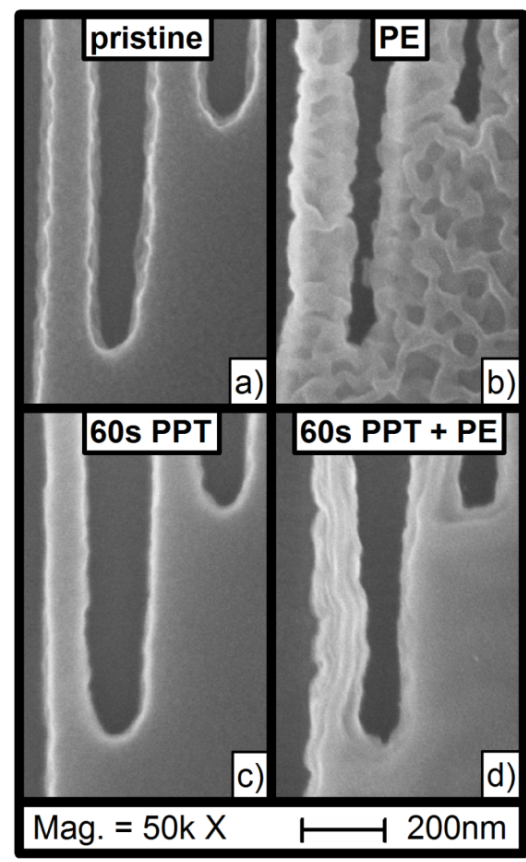 F. Weilnboeck et al, 
Appl Phys Lett 99 (26), 261501 (2011).
Blister Formation
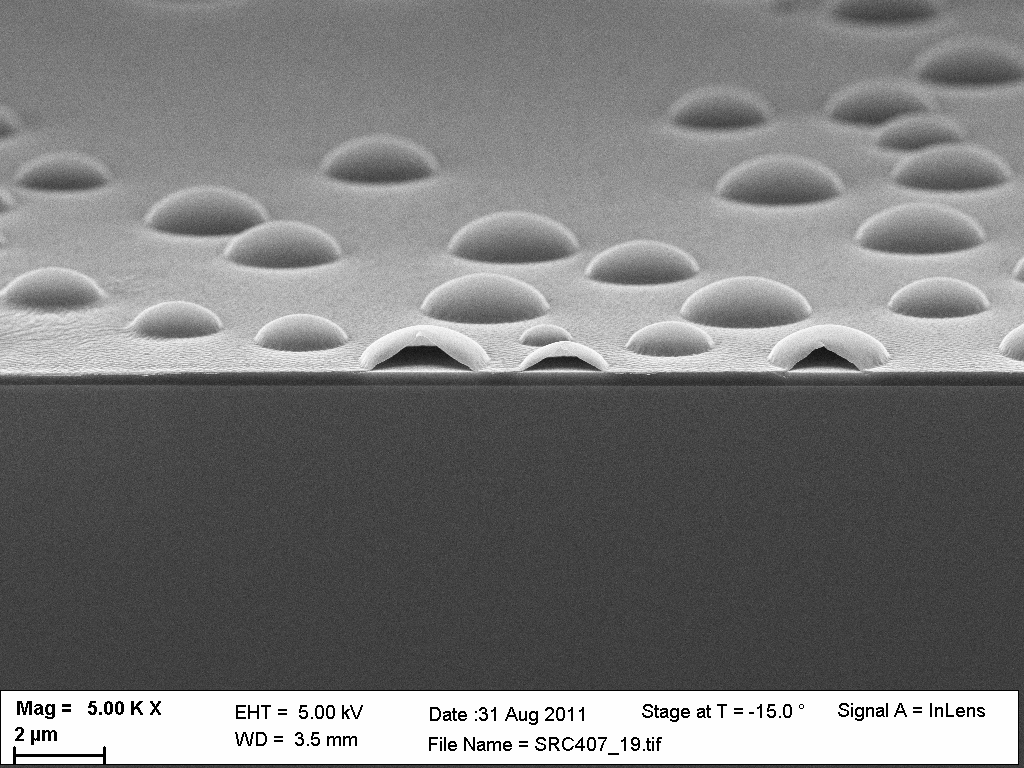 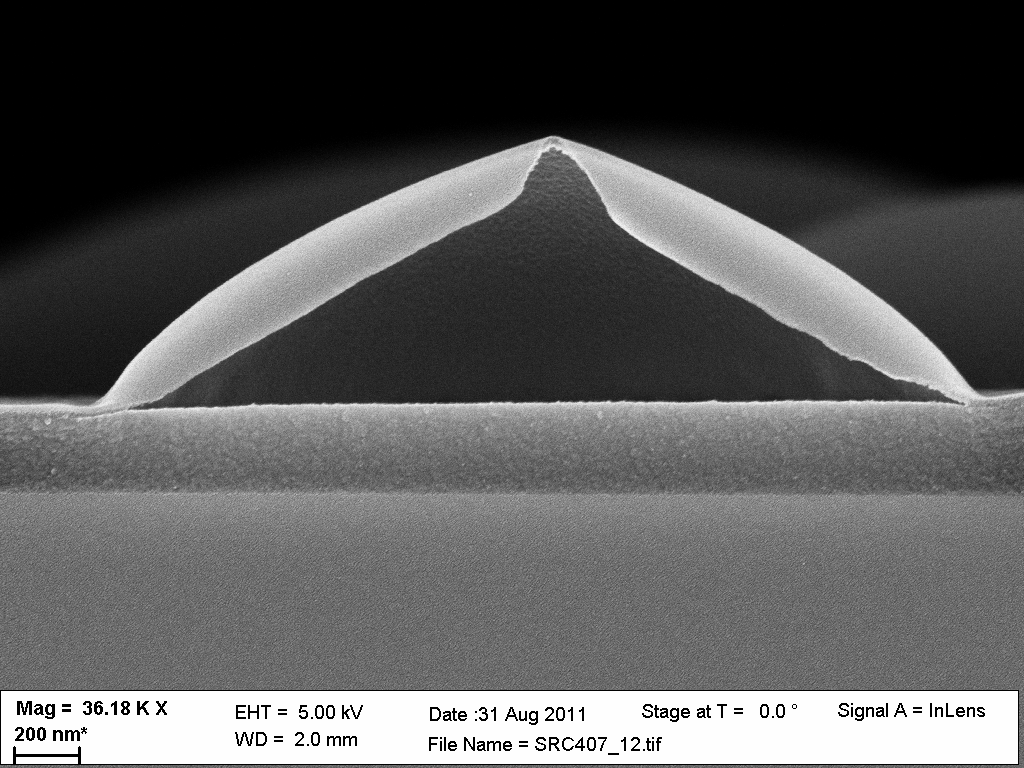 2-step process: 
 Extended He PPT (VUV-induced scission of polymer to ~150 nm)
Ar plasma – ion induced formation of dense surface layer
SEM shows that the blisters are hollow and the delaminated layer is the ion crust
The underlying mechanism leading to blisters is buckle delamination
Cross-section SEM:
Formation of ~ 1nm Thick Carbon Films
Surface under the blister appears to be completely smooth
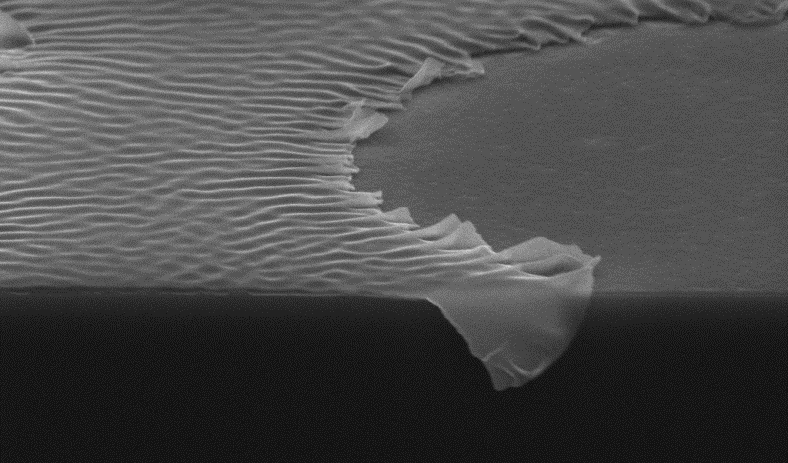 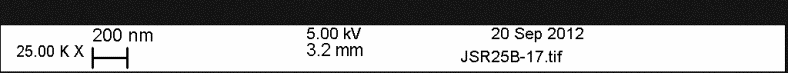 [Speaker Notes: Breaking down inherent synergies 
of plasma processes,
can unlock new possibilities.]
TEM Analysis
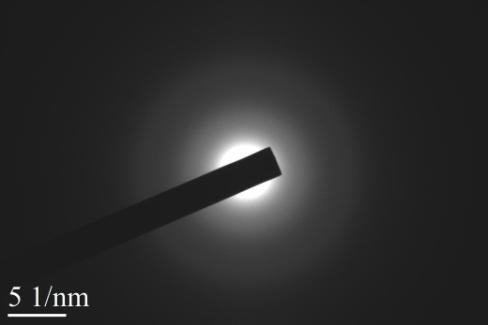 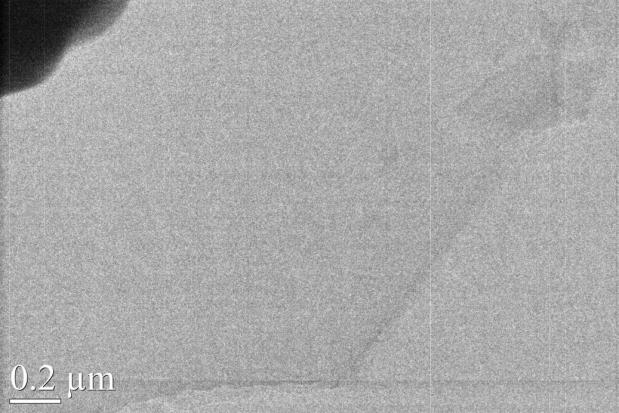 Diffraction patterns characteristic of amorphous C with weak rings.
Image from a very thin layer
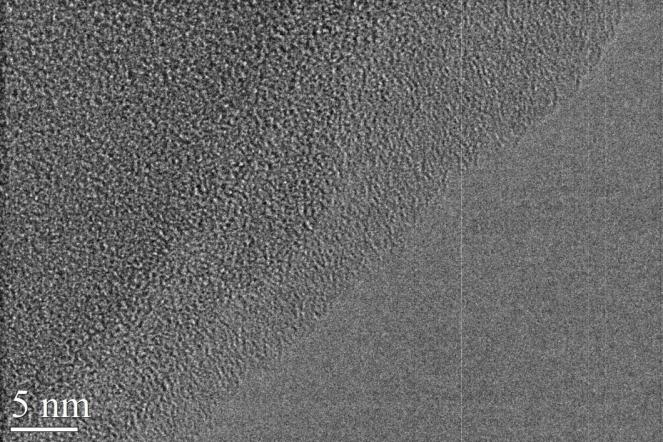 Image showing several layers
Electron Energy Loss Spectra
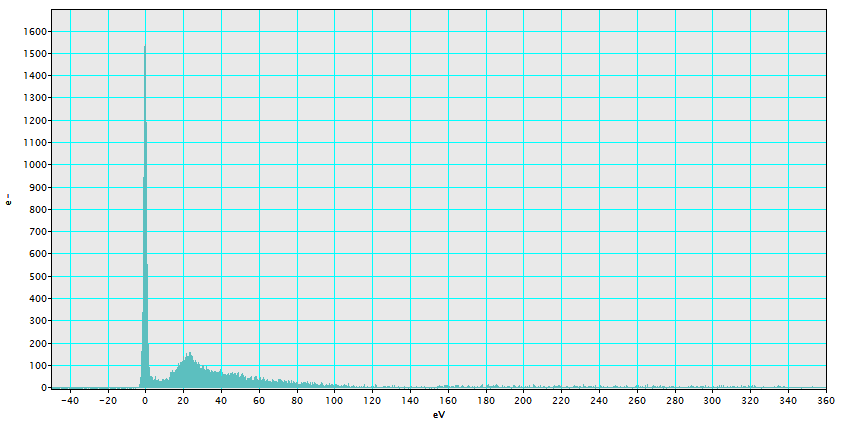 Low  energy Loss spectrum
C-plasma energy
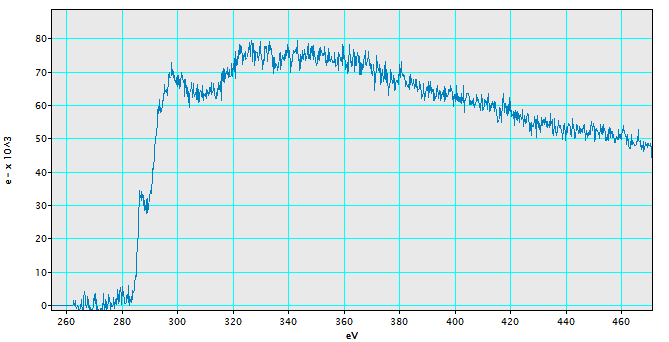 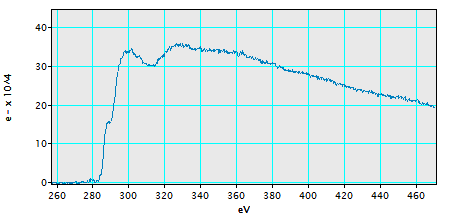 C-K edge area 1
C-K edge area 2
Pre-peak at 284 eV in C-K edge spectra characteristic of C with sp2 bonding
Energy Filtered TEM Images (EFTEM)
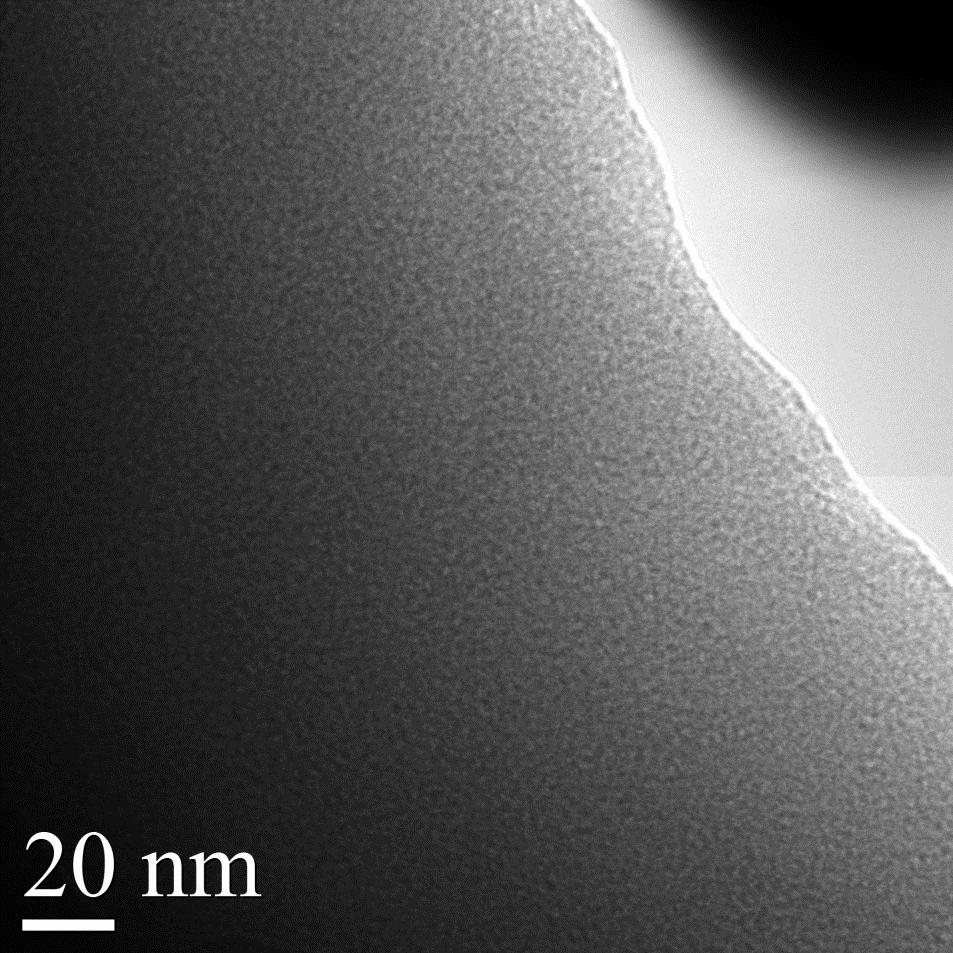 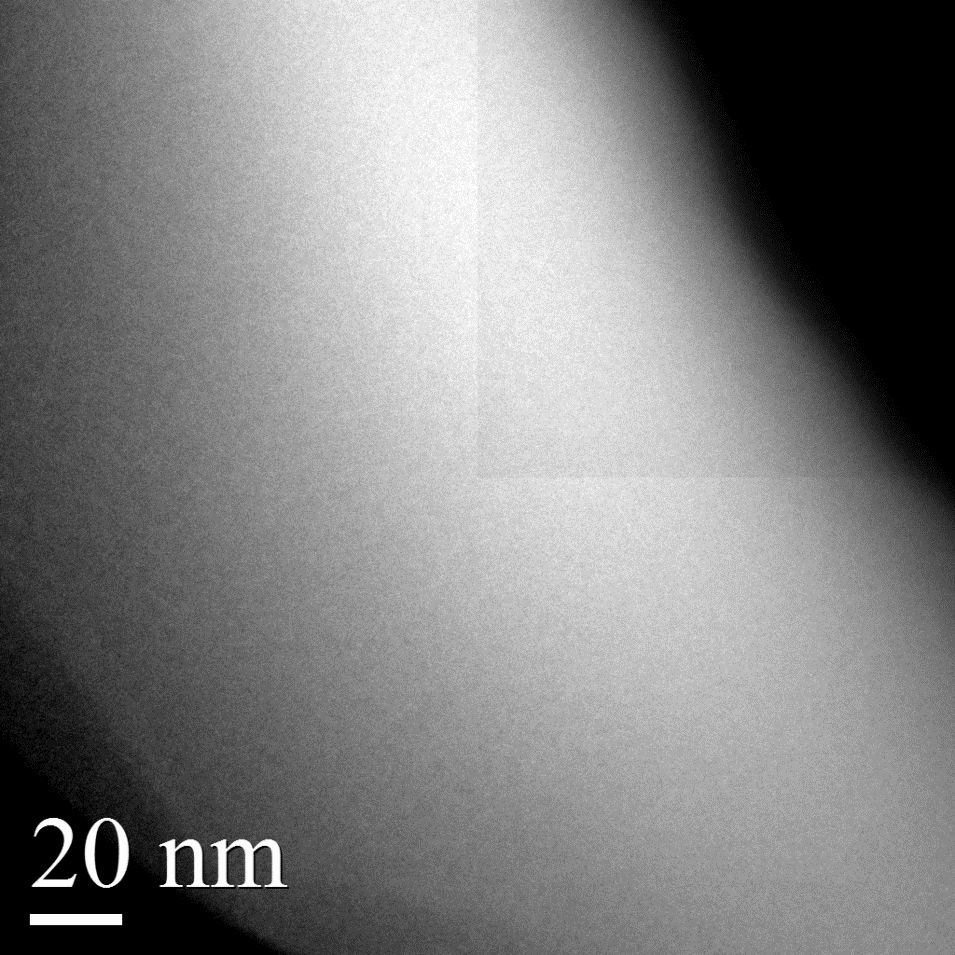 ZLP image
C-K edge map
The C-K edge map shows the regions of the ZLP image  with high C content, uniform in this image
Mechanistic Considerations
PPT provides large photon flux that causes scission deep in specific polymer materials
Products can escape close to the surface (substrate at 10 C here)
At large depths, scission products are produced for long PPT times that cannot escape
During the 2nd ion dominated plasma process step they are trapped by the ion crust layer and can produce buckling instability
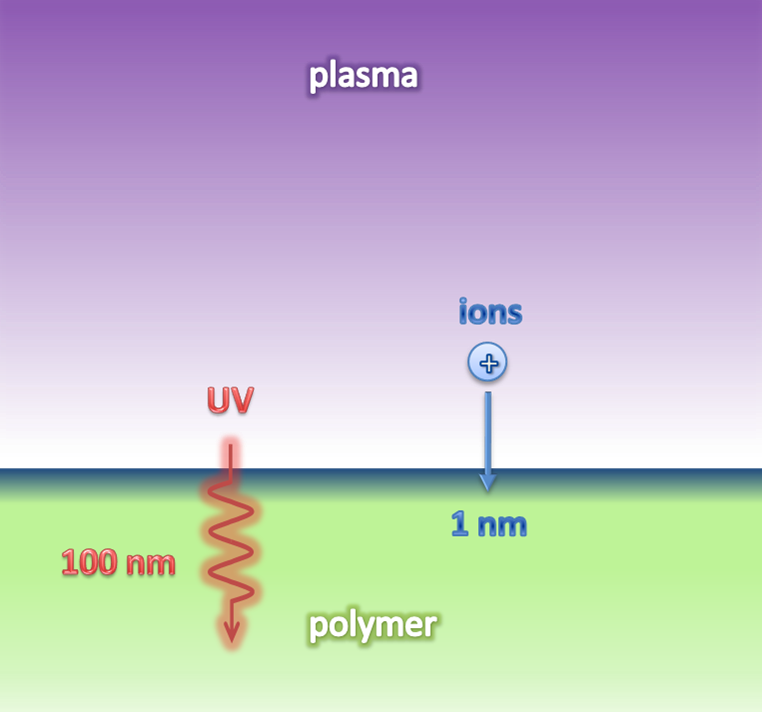 Conventional plasma process provides a too small UV/ion flux ratio to observe this phenomenon
Ar
+
+
+
Atomic Layer Etching
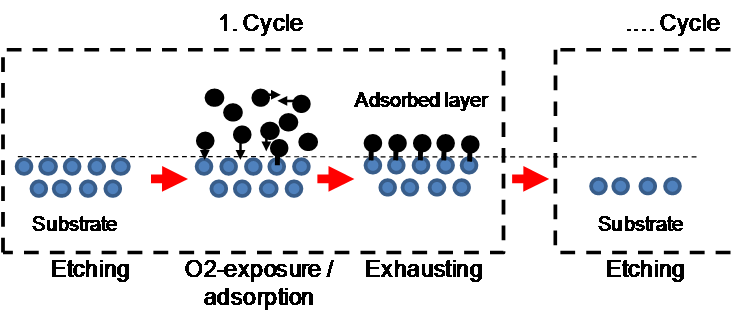 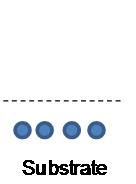 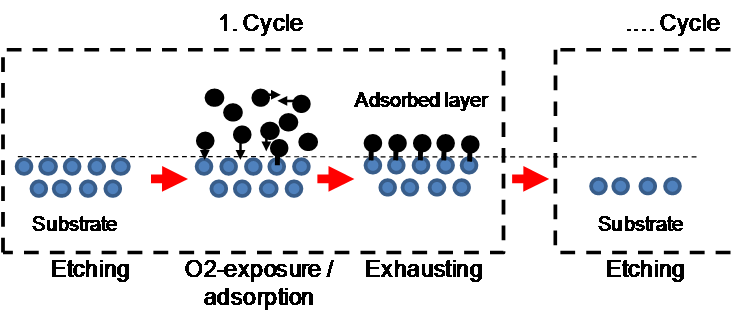 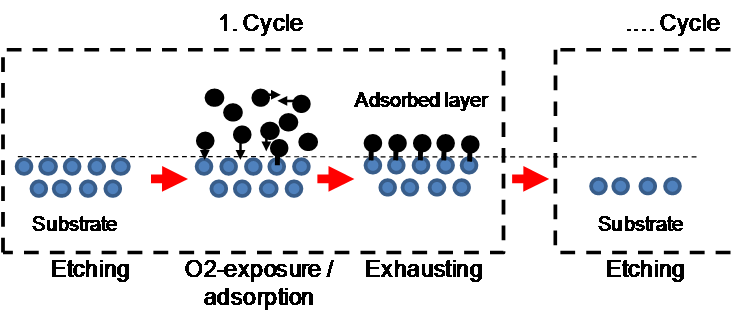 Adsorbed Layer
Substrate
Substrate
Surface modification step (adsorption, short deposition, etc)
Low energy Ar ion bombardment for selective removal of reacted region
Overall etch depth is controlled by number of ALE cycles

Self-limitation requires:
Insignificant physical sputtering
Negligible spontaneous chemical etching
A Molecular Dynamics Investigation of Fluorocarbon Based Layer-by-Layer Etching of Silicon and SiO2
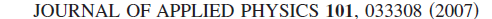 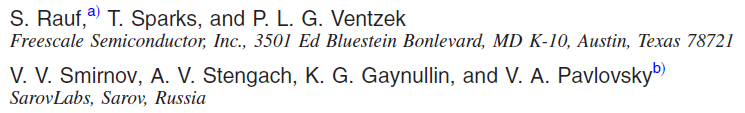 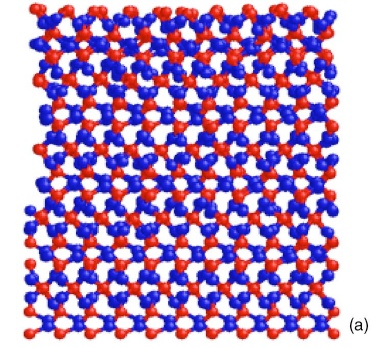 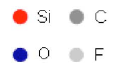 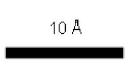 Crystalline SiO2
[Speaker Notes: Mixed and damaged layer after bombardment
Subsequently bombarded with 20 to 50 eV Ar+ ions]
A Molecular Dynamics Investigation of Fluorocarbon Based Layer-by-Layer Etching of Silicon and SiO2
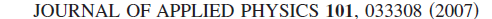 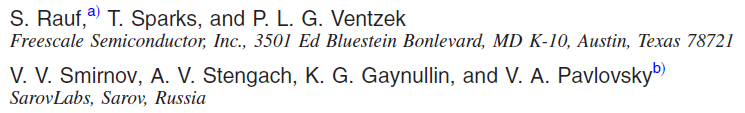 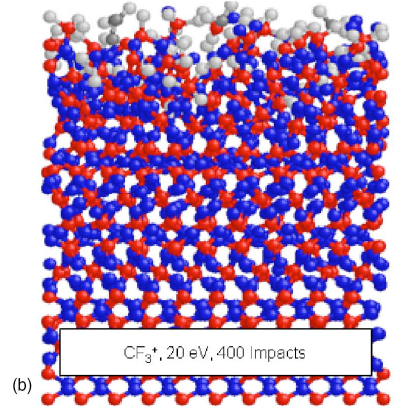 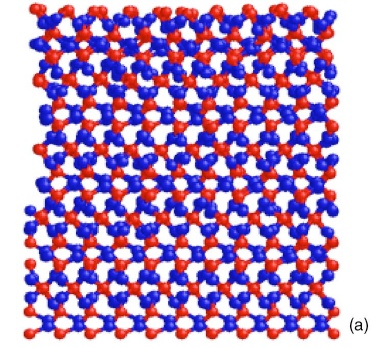 ≈ 5 Å
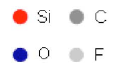 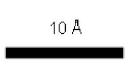 Crystalline SiO2
SiO2 sample after CF3+ ion bombardment
[Speaker Notes: Mixed and damaged layer after bombardment
Subsequently bombarded with 20 to 50 eV Ar+ ions]
A Molecular Dynamics Investigation of Fluorocarbon Based Layer-by-Layer Etching of Silicon and SiO2
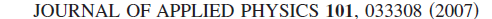 For low ion energies:
Self-limited Si removal
For 50 eV:
Sputter rates decrease
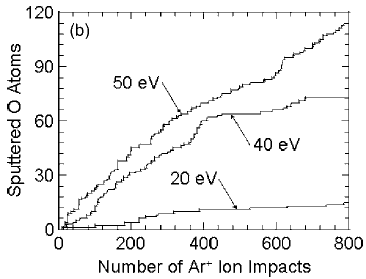 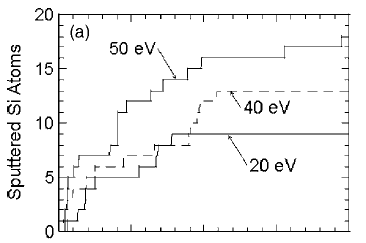 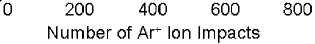 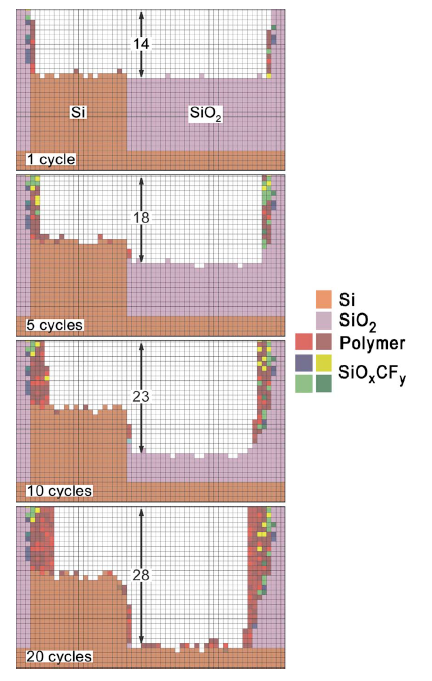 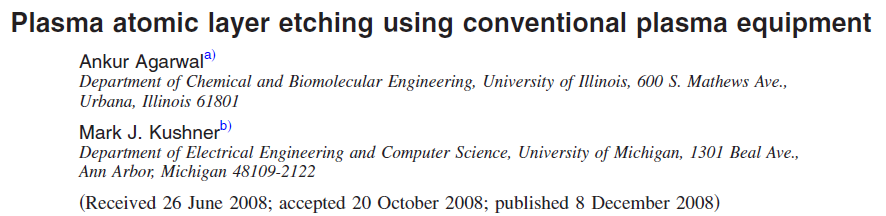 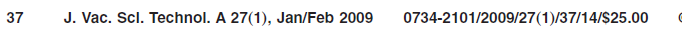 Etch profiles for Ar/c-C4F8 and Ar ALE etching of a SiO2-over-Si self-aligned contact. 
The etch begins with 20 ML of Si aligned with 20 ML of SiO2. A highly selective etch of the contact is achieved in 20 cycles of ALE.
Process Description
Continuous inductively coupled plasma (Ar), periodic precursor injection, bias
A full cycle consists of:
 Deposition Step	Short precursor pulse
 Etch Step	Removal of modified surface layer
In-situ ellipsometry allows real-time monitoring of thickness changes
1.5 s
C4F8
35 s
10 s
Bias Power
Ar
10 V
10 mTorr pressure, 50 sccm, 200 W source power
A
B
A
B
A
B
Controlled FC Deposition
Controlled deposition of fluorocarbon films on the order of Ångstrom by varying precursor flow and/or pulse time
Time-Dependent Etch Rates
1.5 s C4F8 Pulse
10 sNo Bias
35 sBias
Stepwise etching at Angstrom level of SiO2
[Speaker Notes: Sequential approach
Low energy Ar ion bombardment
Control over total etch thickness]
Time-Dependent Etch Rates
FC Etching
1.5 s C4F8 Pulse
1.1 Å/s
10 s No Bias
0.6 Å/s
35 s Bias
SiO2Etching
FC Etching
1.3 Å/s
SiO2Etching
0.3 Å/s
0.7 Å/s
0.2 Å/s
3 s C4F8 Pulse
(a)
(b)
tf
t0
Strong impact of FC layer
Time dependent etch rates due to FC depletion
[Speaker Notes: Mixing of F into top layer
Unmodified material cannot be etched
Residual FC etch
ER expected to cease for thick film if bias time is extended
esidua]
Time-Dependent Etch Rates
FC Etching
1.5 s C4F8 Pulse
1.1 Å/s
10 s No Bias
0.6 Å/s
35 s Bias
SiO2Etching
FC Etching
1.3 Å/s
SiO2Etching
0.3 Å/s
0.7 Å/s
0.2 Å/s
3 s C4F8 Pulse
(a)
(b)
tf
t0
t0
tf
Strong impact of FC layer
Time dependent etch rates due to FC depletion
[Speaker Notes: Bias step too short
ER expected to cease for thick film if bias time is extended
esidua]
FC And Ion Energy Impact
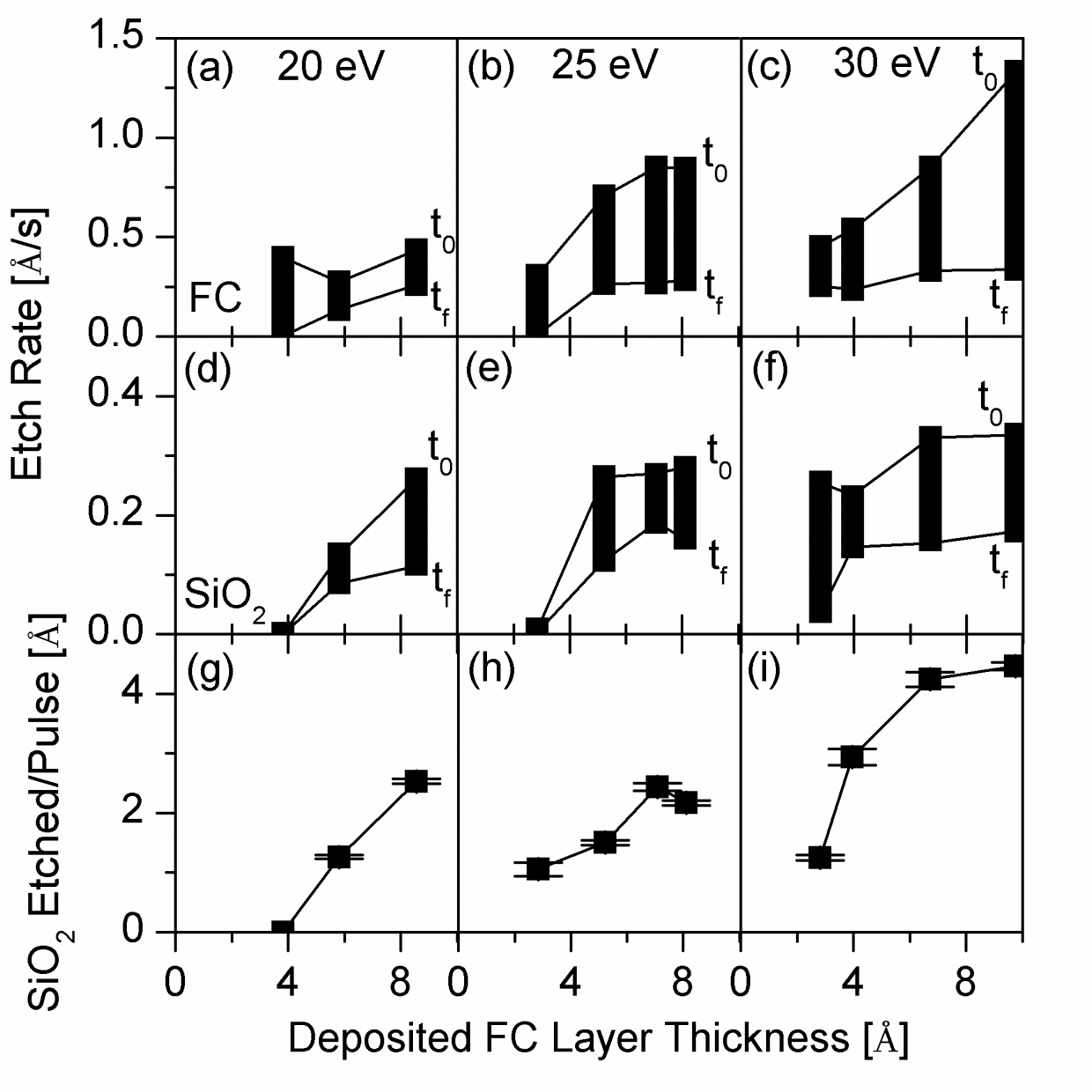 Etch rates depend on:
FC film thickness
Ion energy
Chemically enhanced etching
Saturation effect when reaching critical FC film thickness
No additional mixing into SiO2
[Speaker Notes: Key point: Chem. Enhanced etch
Reactant starved and energy starved regime]
Surface Chemistry
Mixing of F into SiO2
[Speaker Notes: Removal of FC during etch for both films
F content similar for thin film, basically unchanged
Slight shift of Si2p and O1s towards higher BE
Mixing of F into SiO2]
Plasma Properties During a Single Cycle
1.5 s
EEPFs show a small impact and fast recovery after short precursor pulses
Typical values during the etch step are:
Plasma Potential, Vp: 13.8 V
Electron Density, Ne: 6.3 x 1010 cm-3
Electron Temperature, Te: 3.13 eV
C4F8
10 s
80 s
Bias Power
Ar
I
II
III
10 V
10 mTorr pressure, 50 sccm, 200 W source power
A
B
A
B
A
B
Plasma Properties During a Single Cycle
Vp and Te spike during the pulse, while Ne drops
The change in Te is very small
A recovery to initial values occurs within 20 s
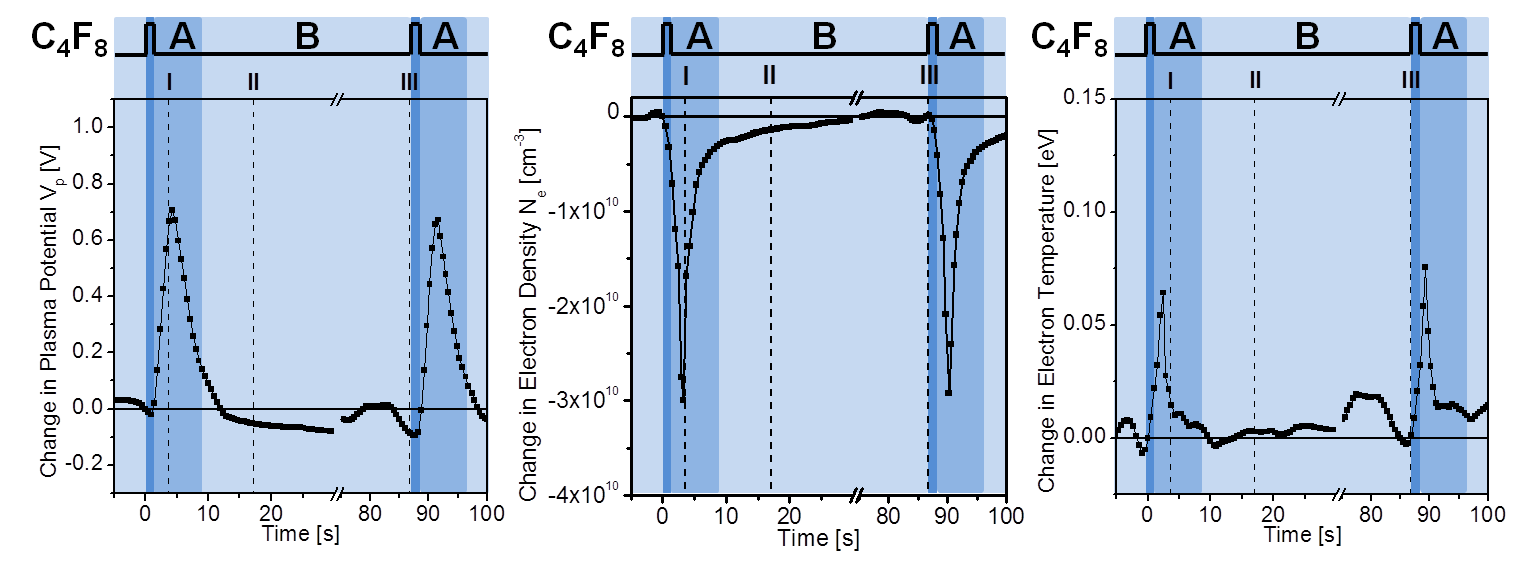 Atmospheric Pressure Plasma Effects On Model Polymers and Pyrogenic Molecules
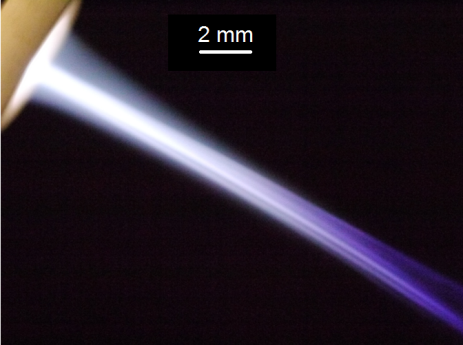 Atmospheric Pressure Plasma Jet (APPJ): Ar carrier gas
Up to 1% O2/N2 admixtures
kHz-driven at 4-8 kV
Questions:
What species are created in the APPJ?
What is the role of plasma-environment interactions in modifying surfaces?
How does gas chemistry impact biological activity of harmful biomolecules?
How do model polymers respond?
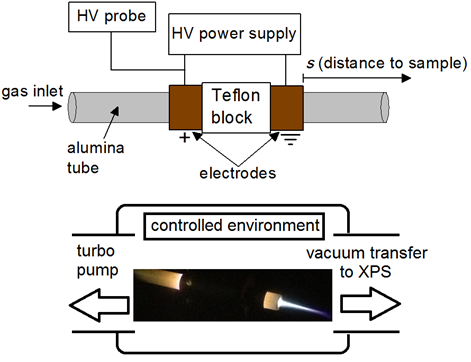 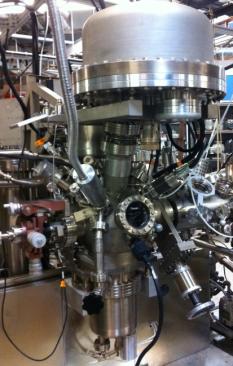 Real-time Surface Modifications By Atmospheric Pressure Plasma
Plasma characterization:
Electrical characterization: current and voltage waveforms and power dissipation
High speed photography: discharge characteristics 
Materials characterization:
Ellipsometry: surface modification and optical properties in real-time
XPS: surface composition and bonding
Operating parameters: 
Remote treatment: S = 15.8 cm, 8 mm gap between tube and sample
Coupled treatment: S = varied, 4 mm gap distance
feed gas
variable
source
position
HV
power supply
S (distance 
to sample)
ambient 
or controlled
environment
ellipsometer
shield
sample
Cm
Model Polymers and Lipopolysaccharide
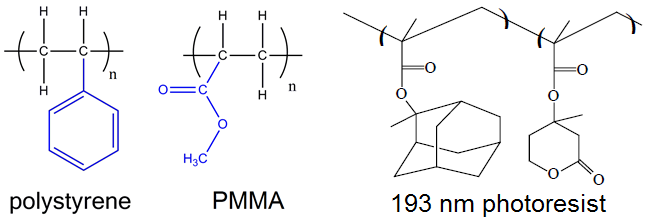 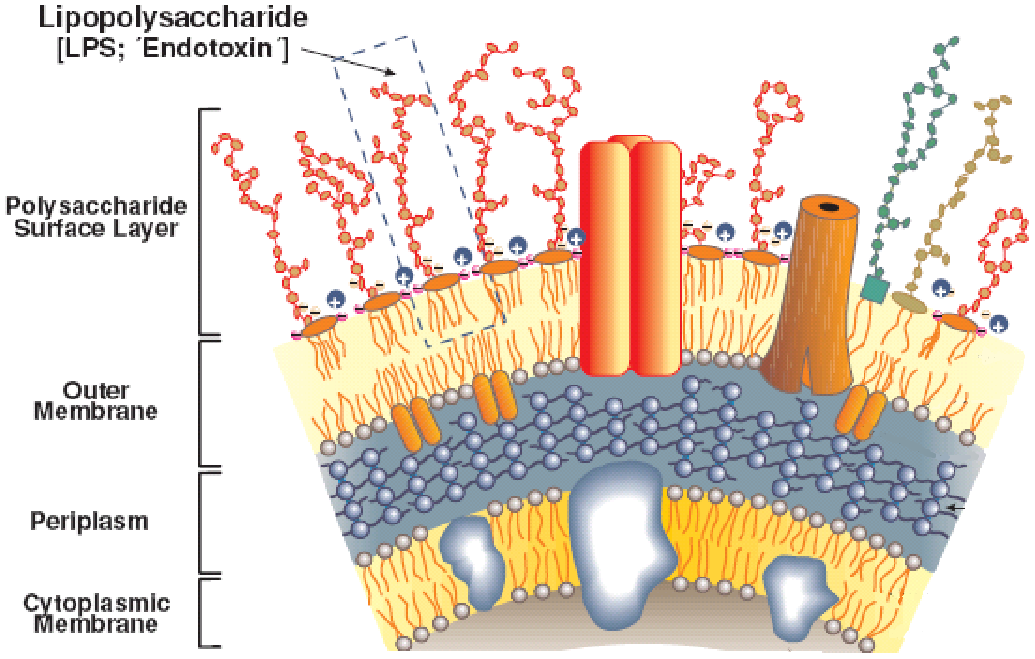 Model polymers were studied to simplify the complex structure of biomolecules and to isolate specific functional groups
Lipopolysaccharide (LPS) is a pyrogen found in Gram-negative bacterial membranes
Enzyme-linked Immunosorbent Assay (ELISA) – biological activity
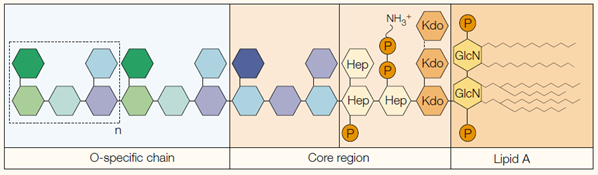 Adapted from B. Beutler and E.T Rietschel, Nat. Rev. Immunol., 3, 169  (2003)
High Speed Photography Of APPJ Plume In Controlled Environments
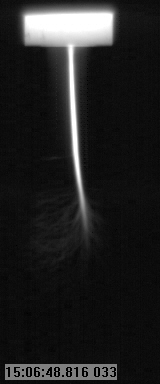 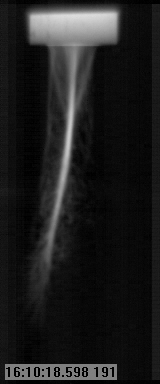 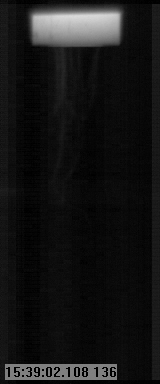 High speed photography of the APPJ was conducted in open air (top row) and a controlled environment matching the feed gas chemistry (bottom row).
Ar plume is generally confined to single filament which extends farther in a controlled environment. 
1% N2 in Ar shows a more diffuse plasma than Ar that spreads out similar to a Lichtenberg figure in a controlled environment.
1% O2 in Ar shows greatly reduced plasma density regardless of environment, which is due to the formation of negative ions when O2 is ionized.
5 mm
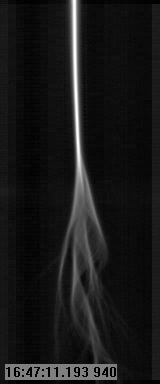 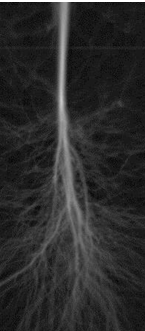 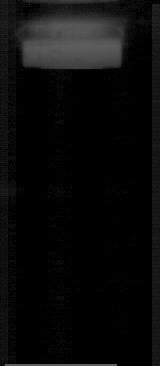 5 mm
Ar
1% N2 in Ar
1% O2 in Ar
Electrically Coupled Interaction Mode with Surfaces
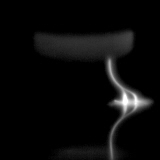 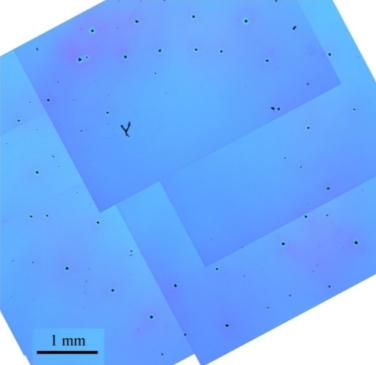 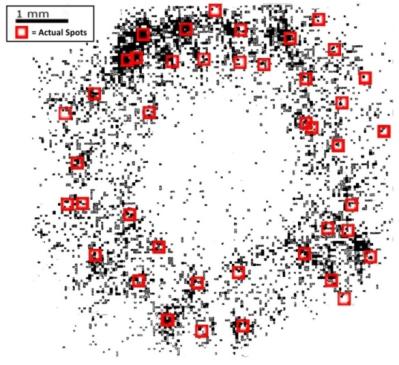 When brought close to the sample, APPJ discharge can couple to the sample, causing visible damage
Arcs to surface cause damaged spots, which can be correlated with the position of arc strikes to the surface using high speed photography.
Scanning electron microscopy of one of these spots highlights the damage caused by the electrical arcing, showing multiple deep trenches within the spot.
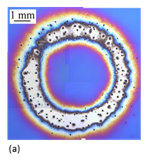 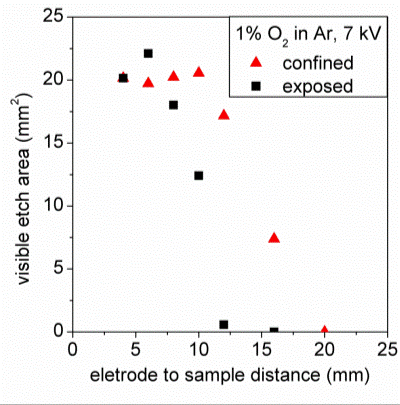 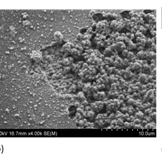 Remote Interaction Mode with Surfaces: 
Feed Gas Chemistry Effects - Ellipsometry
APP/surface interactions by remote plasma (no electrical coupling) are impacted by feed gas chemistry & tube temp. 
N2/Ar etch rates increase compared to Ar due to increased coupling of plasma down the tube.
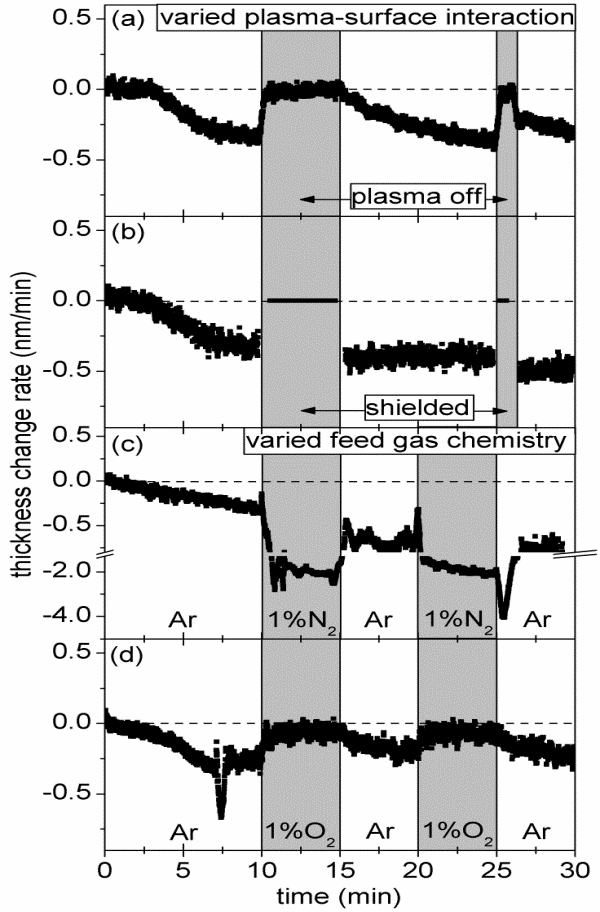 Etch rates for O2/Ar are reduced due to decreased plasma density despite stronger surface modifications by O2/Ar measured by XPS.
Ar etching increases however from adding air to a controlled argon environment.
Remote Interaction Mode with Surfaces: 
Feed Gas Chemistry Effects – XPS
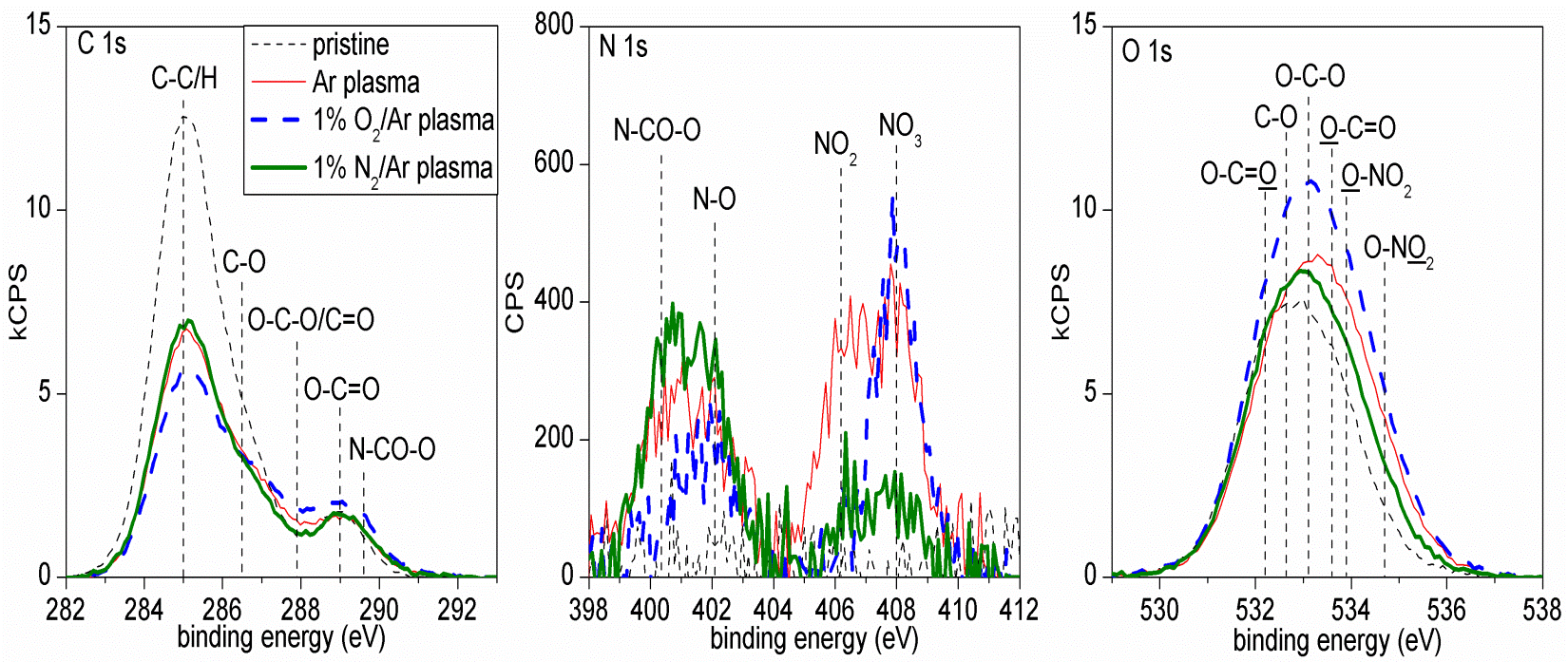 Strongest surface modifications seen for O2/Ar as measured by XPS, whereas etching rates are the lowest
Deactivation By Argon APPJ With Small O2/N2 Admixtures
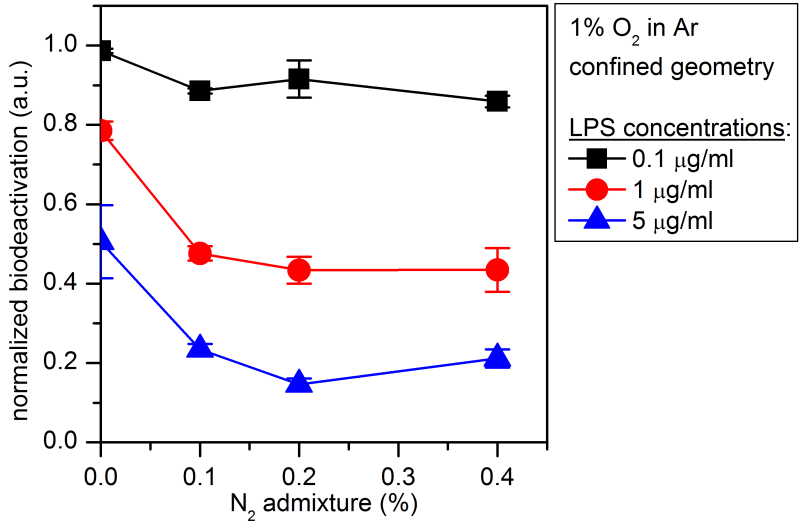 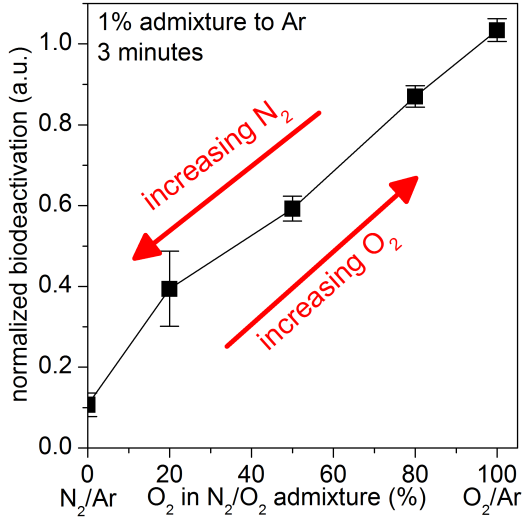 Biodeactivation strongly correlates with oxygen content in the plasma.
N2/Ar plasma without O2 minimally deactivates.
Keeping the O2 admixture constant, low N2 admixtures decrease biodeactivation.
Thinner films are deactivated more efficiently
APPJ Characterization:  Optical Emission Spectroscopy And UV Absorption
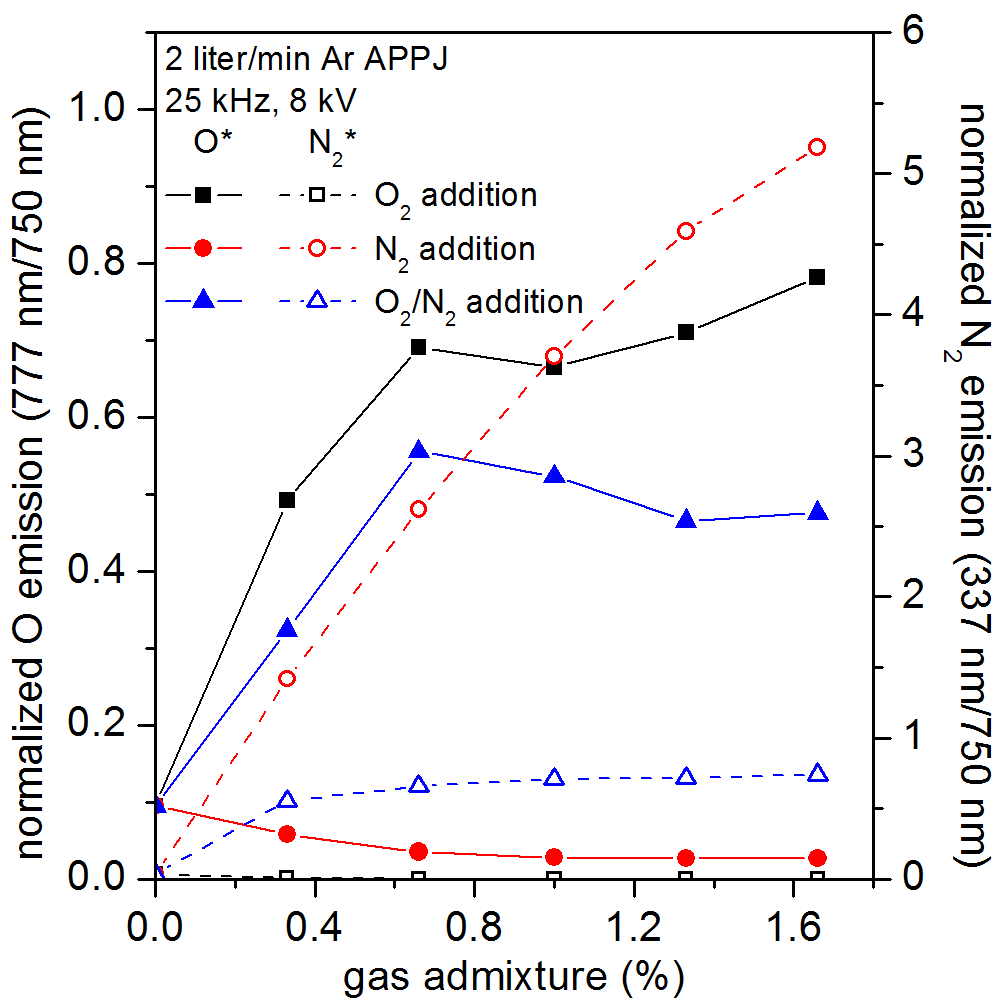 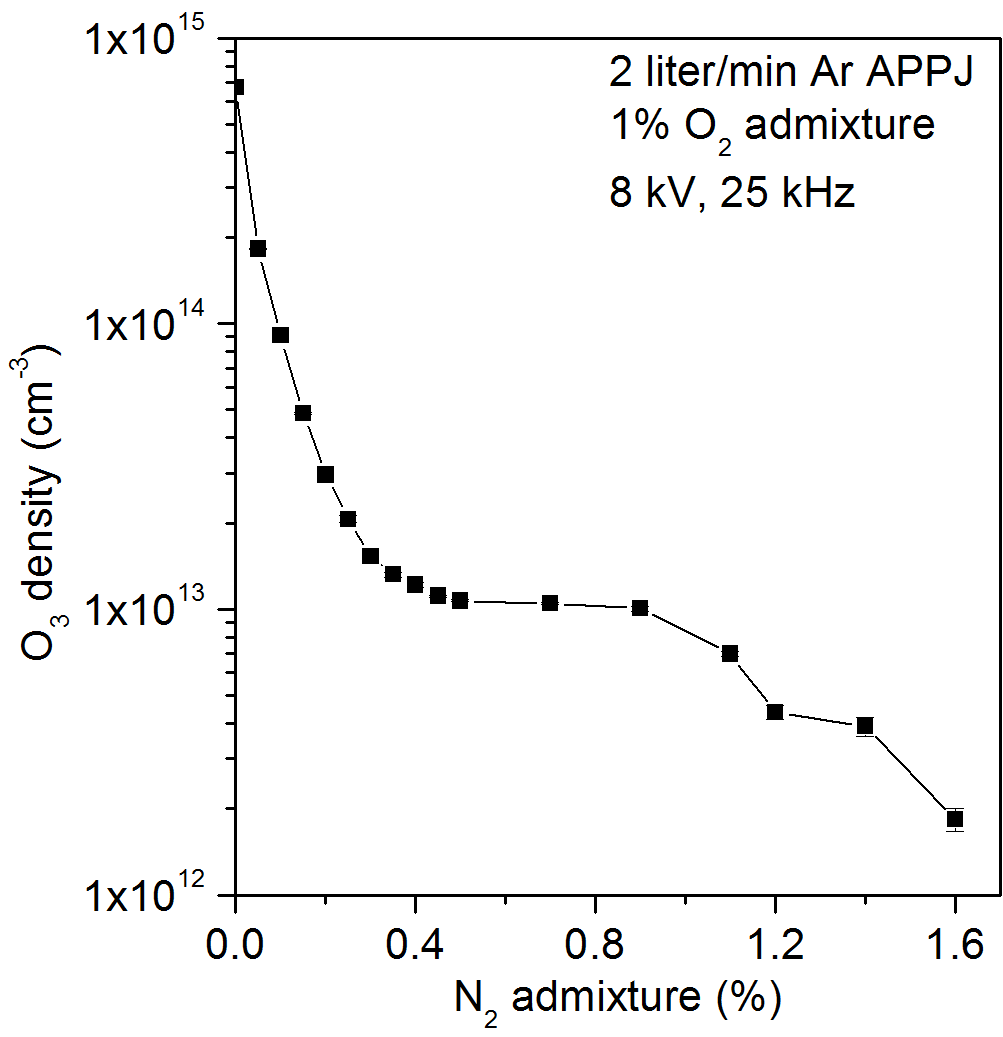 O and O3 Destruction by Nitrogen Species
O + NO2  NO + O2
O + NO3  NO2 + O2
N + O3  NO + O2
NO + O3  NO2 + O2
NO2 + O3  NO3 + O2
Key reactive species created are atomic O and excited N2 (SPS).
O2/N2 ions not detected
O3, NO2, and long-lived species are not detected by OES
UV absorption spectroscopy was used to measure ozone concentrations as high as 1015 cm-3
Small admixtures of N2 effectively reduce O3 levels by 2-3 orders of magnitude
APPJ Treatment In Controlled Environments: Approach
Case 1: Exposed geometry
Plume extends into the environment. Source is 2 mm from nozzle.
The plasma does not arc to or electrically contact the sample.
Case 2: Confined geometry
Plume is confined in the alumina tube, minimizing plasma-environment interactions. Source is 9 cm from nozzle.
For both geometries, the nozzle-sample distance is 4 cm.
20%, 60%, and 100% N2 in Ar
controlled environment
Exposed geometry
Confined geometry
APPJ Treatment In Controlled Environment: Surface Analysis
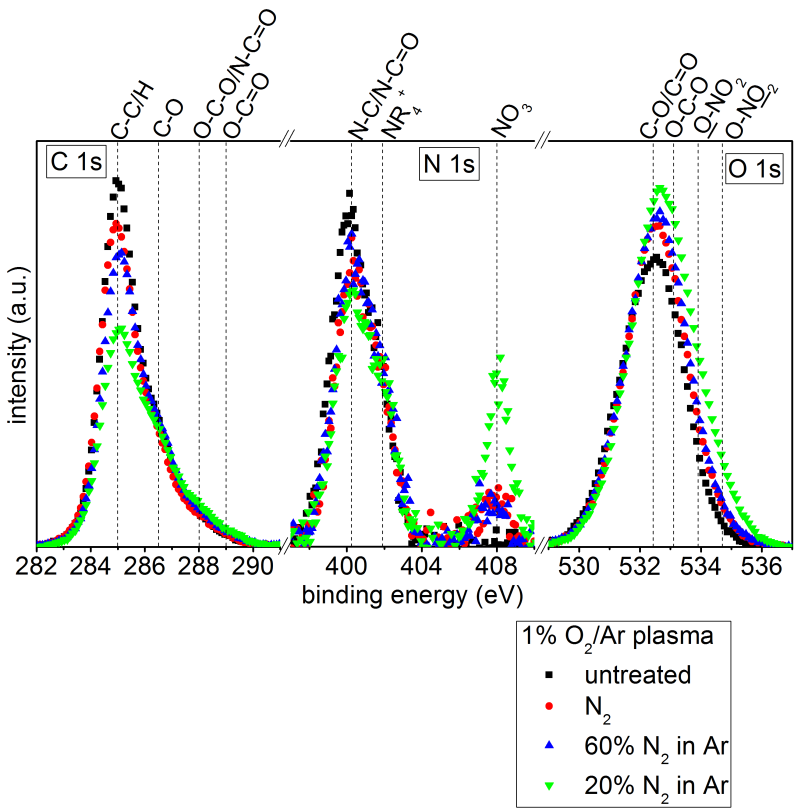 When the plume is exposed to the environment, decreasing ambient N2 concentrations increase surface modifications
Loss of C-C bonding, NO3 formation, and oxygen uptake.
Plasma-environment interactions control the flux of reactive oxygen species (ROS) to the surface.
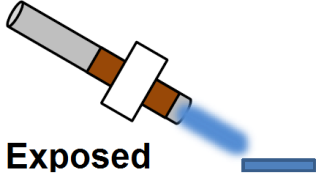 APPJ Treatment In Controlled Environment: Surface Analysis
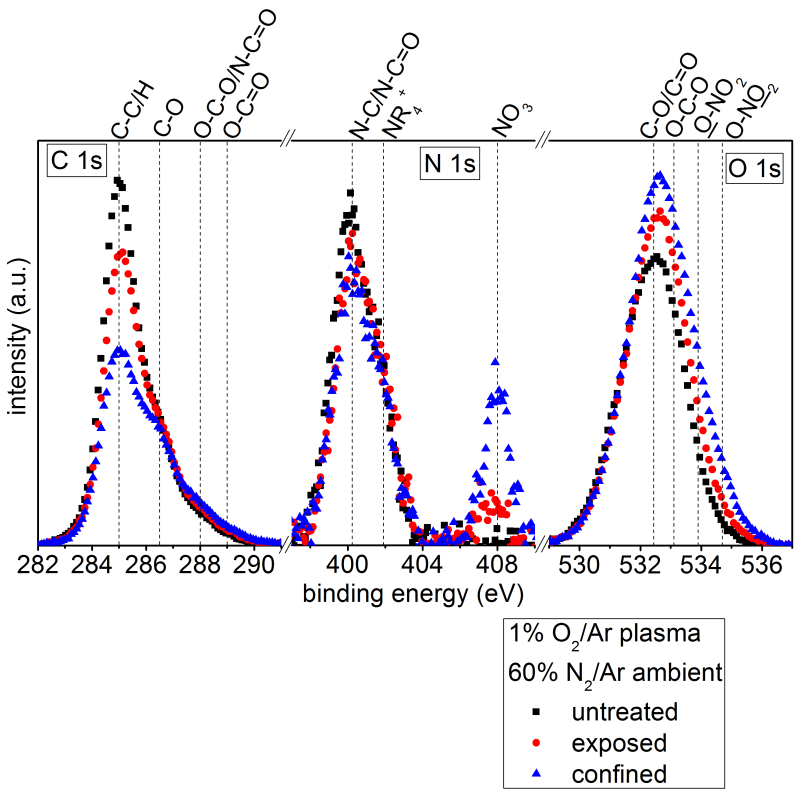 When the plume is confined, the plasma itself is farther from the sample than in the exposed condition.
Consistent with previously reported work, for identical environments and feed gas, the surface modifications are stronger than the exposed geometry.
By minimizing plasma-environment interactions, ambient N2 is minimally excited and cannot quench ROS as effectively.
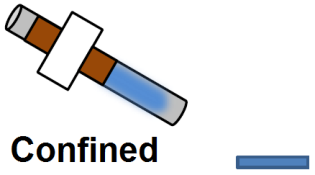 Optical Emission By Argon APPJ Interacting With Air
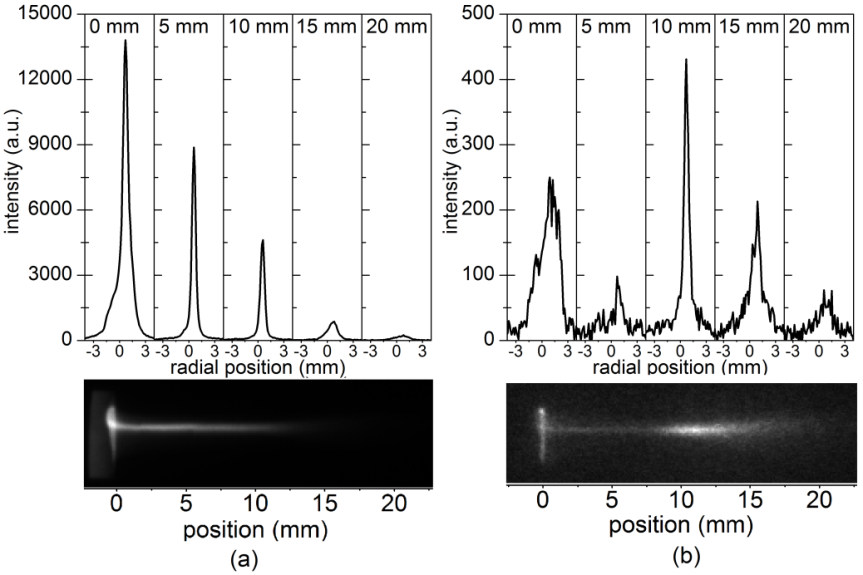 Spatially-resolved optical emission of the Ar APPJ shows emission extending as far as 20 mm from the nozzle in a narrow plume.
Isolating N2* emission (second positive system) demonstrates clear formation downstream due to the plasma interacting with the environment.
APPJ Treatment Of Model Polymers: Surface Analysis
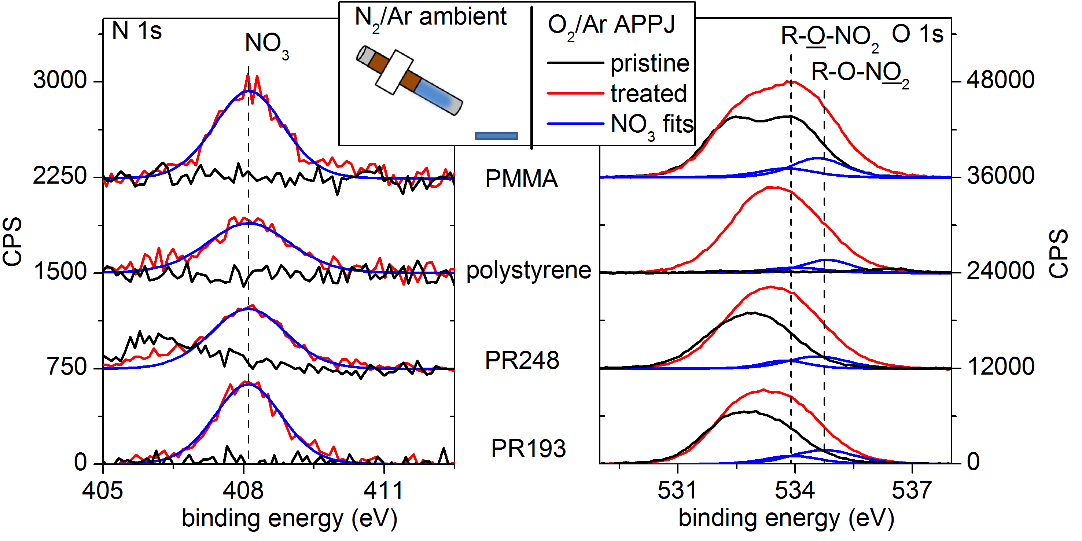 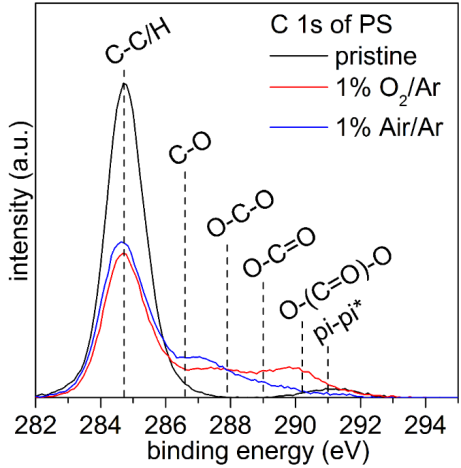 NO3 and oxygen uptake occur on a variety of films independent of film chemistry.
PR193, PR248, and PMMA do not contain nitrogen
PS contains neither nitrogen nor oxygen
NO3 formation is not due reaction with O3 but occurs due to 
ROS species interacting with ambient N2
RNS species interacting with ambient O2
Conclusions
Low pressure:
Understanding/controlling inherent synergies in plasma-surface interactions leads to unexpected phenomena, including  novel paths of forming new 2-D materials
Designed pulsed plasma process sequences can enable atomic level etching/surface modifications of materials, e.g. SiO2 
Atmospheric pressure:
Plasma plume interactions with the environment can play a key role in plasma-surface interactions at atmospheric pressure and their control is a prerequisite for management of surface chemical modifications of materials
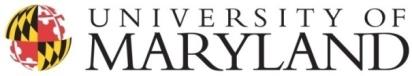 Enzyme-linked Immunosorbent Assay (ELISA)
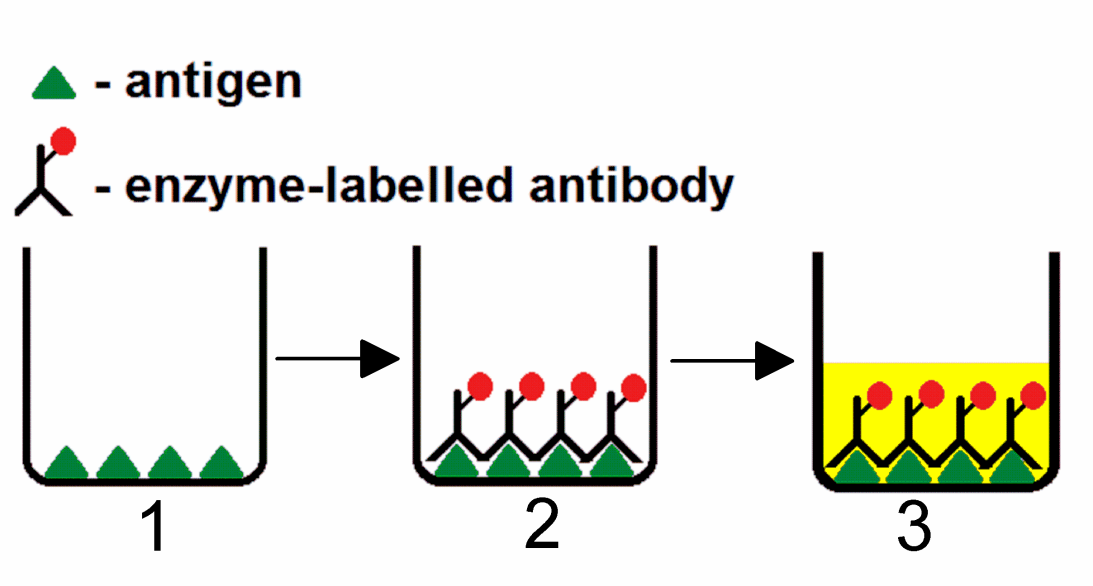 Optical density directly relates to presence of antigen
[Speaker Notes: this assay measures the interaction between biotinylated-LPS and steptavidin to indirectly provide information on the chemical structural changes of LPS. 
optical density at 450 nm]
Electrical Characterization Of APPJ
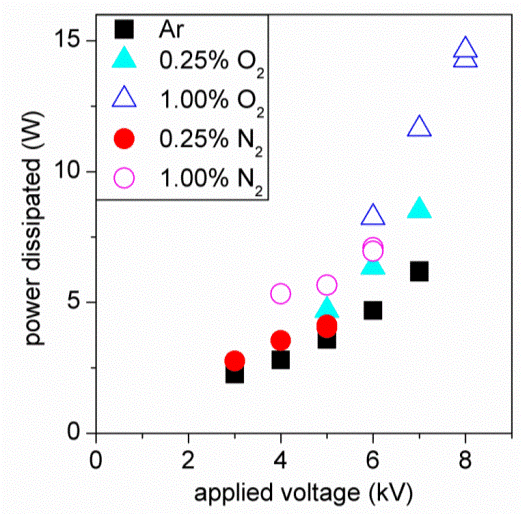 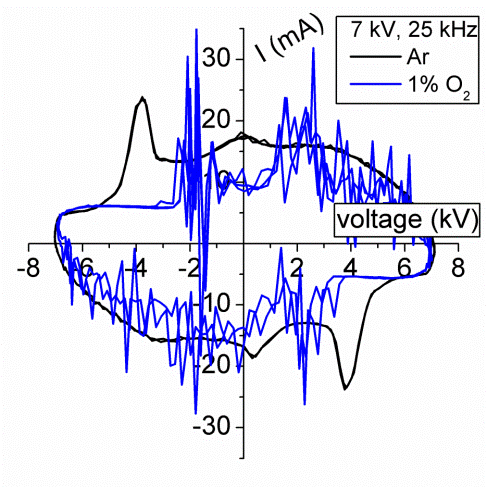 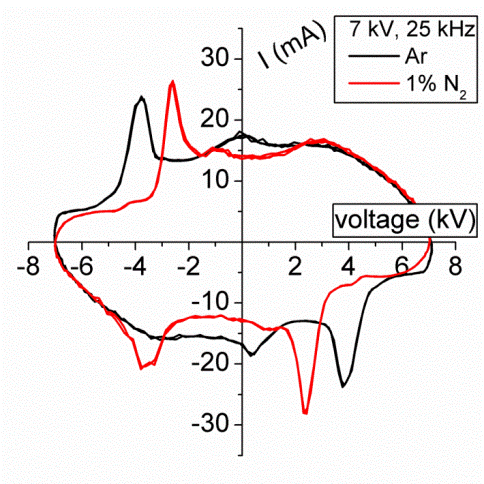 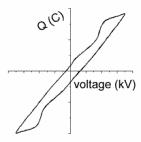 Current vs applied voltage plots for various gas chemistries show multiple discrete current spikes per half cycle and differences between positive and negative applied voltage
O2 addition to Ar in particular shows numerous, inconsistent current spikes
The Lissajous method shows that molecular gas addition to Ar and higher applied voltages increase the power dissipated between the electrodes